ERGENLERDE SOSYAL BECERİLERİN GELİŞTİRİLMESİ
Rehberlik Servisi
Sevgili Velilerimiz;

İnsan, doğumdan itibaren bir sosyal çevrenin içinde yer alır ve çevresiyle sürekli etkileşim halindedir. Toplumda bir arada yaşayan bireylerin yaşamlarının sağlıklı bir şekilde devam edebilmesi için doğru ilişkiler kurmaları gerekmektedir. Bu ilişkiler aynı zamanda toplumun birliğini, huzurunu ve devamını sağlamada da önemlidir. Bireylerin çevresindeki kişilere ve topluma uyum sağlayabilmeleri için kurallara uyma, olumlu ilişkiler kurma, başkalarına duyarlı olma, olumsuz duygularını kontrol etme gibi sosyal becerilere sahip olmaları gereklidir. Kişilerin ilişkilerinde, başkalarının davranışlarının anlamlarını kavrayarak uygun tepkiler verebilmesi sosyal beceri olarak tanımlanabilir.


Ergen içine doğduğu ailenin en büyük gözlemcisidir.


Ergenler,  başta  anne  ve  babası  olmak  üzere çevresindeki tüm kişilerin davranışlarını gözlemler ve davranış kumbarasını her gün biraz daha doldurur. İhtiyacı olduğunda kullanmak üzere kumbarasına her gün yeni gözlemlerini atar. Anne ve babalar, kurdukları ilişkilerle ve iletişim  biçimleriyle  çocuklara  rol  model  olurlar. Ebeveynlerin arkadaşları ve birbirleriyle olan sohbetleri,
yaklaşımları hatta hitapları dâhil,
kendine yer bulur davranış kumbarasında. Tüm bunlar bize sosyal becerilerin kazanımında ailenin önemini göstermektedir.
Ergenler de tıpkı yetişkinler gibi sürekli iletişim halindedir. Duygu, düşünce ve isteklerini dile getirir; karşısındakinin duygu, düşünce ve isteklerini anlamaya çalışırlar. Bu durum her çocuk için aynı seviyede olmayabilir. Bu iletişim ağının sağlıklı olabilmesi, sosyal becerilerin gelişmesine
bağlıdır.   Sosyal   beceriler
çocukların bulundukları sosyal ortam içerisinde kabul görmelerini  ve  sosyal  ilişkilerinin  olumlu  yönde ilerlemesini  sağlayan  duygu,  düşünce,  tutum  ve davranışlardır. Ergenler bu becerilere sahip oldukları düzeyde daha sağlıklı ilişkiler kurabilmektedirler.


Bu nedenle sosyal becerilere sahip olmak yaşamda önceliklerimizdendir.


Sosyal becerilerin, yaşamın ilk yıllarından başlayarak desteklenmesi gerekmektedir. Bu nedenle okul öncesi dönemden itibaren çocuğa sosyal becerilerin ve sosyal duygusal davranışların kazandırılmasında anne-baba ve öğretmene önemli görevler düşmektedir.
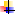 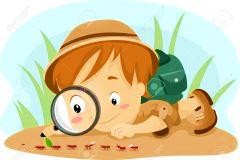 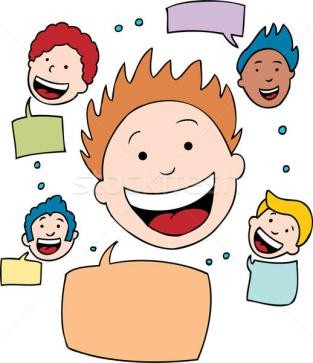 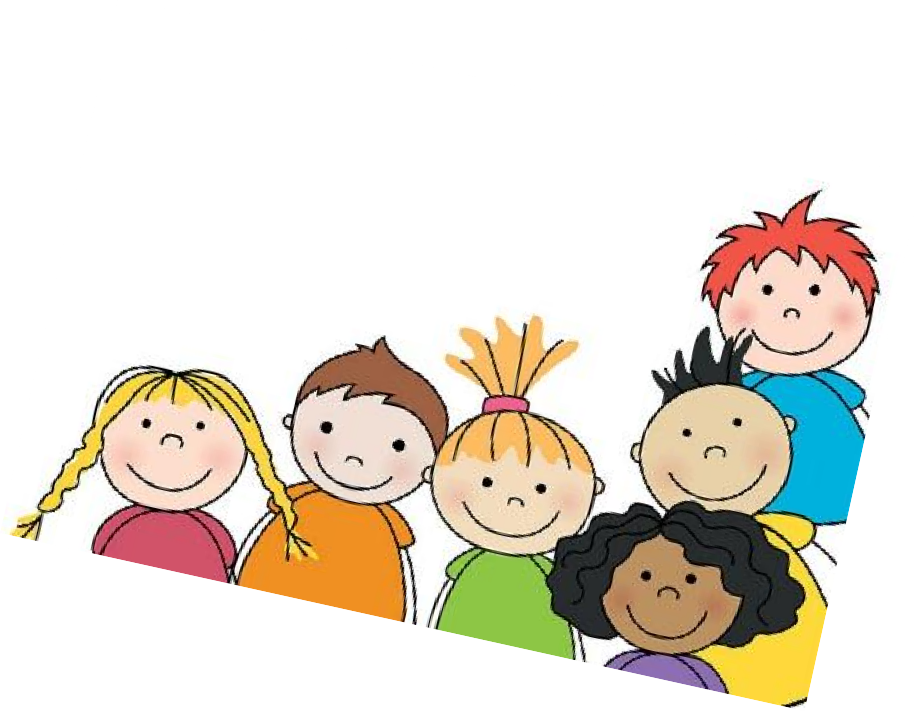 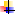 Ergenlerin Sosyal Becerileri Nasıl Desteklenebilir?
Duygular hakkında konuşmak…
Kişinin duygu, düşünce ve isteklerini ifade etmesi; onun kişilerarası ilişkilerinde büyük önem taşır. Kendi duygularını bilen, tanıyan  çocuk;  karşısındakinin  de  yaşayabileceği  durum  ve duygulara karşı farkındalık geliştirir. Bu sebeple duyguları tanımak, duygularla ilgili konuşmak ve ardından doğru tepkileri verebilmek sosyal  becerilerin  geliştirilmesinde  izlenebilecek  ilk  adımlar arasındadır.
Empati becerisi kazandırmak…
Çocuklara	empati	becerisi
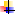 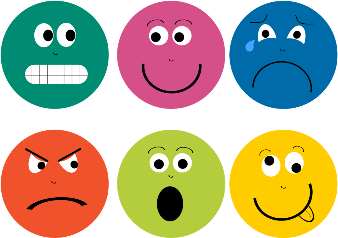 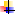 kazandırmak	oldukça
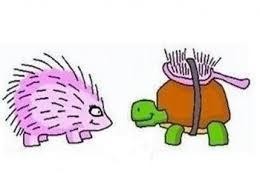 önemlidir. Davranışlarının bir başkasını etkileyebildiğini öğrenen  ve  anlayan  çocuklar,  davranışlarında  yeniden düzenlemeye giderler. Bunun gelişebileceği en doğal ortam oyundur.  Çocuklar  oyun  içerisindeki  süreçte  grubun duygularını  tanıyacak  ve  gerekli  davranış  değişikliğine gideceklerdir.
Arkadaş gruplarında yer almak…
Arkadaş grupları, sosyal becerilerin gelişmesi için önemlidir. Çocuklar grup içerisinde arkadaşlarıyla gereken uyumu yakalamak için  çaba  gösterirken  birçok  yeni  beceri  de  edinirler.
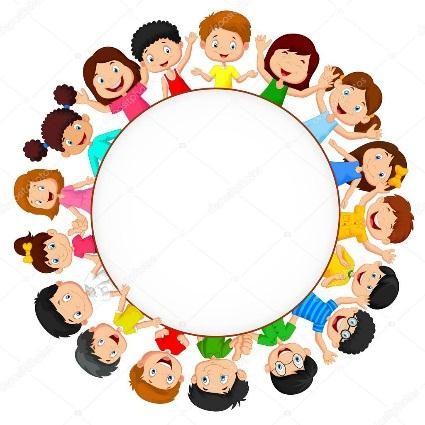 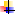 Arkadaşlarından	aldıkları	geribildirim	ile düzenlemelere yönelirler.
Sosyal Etkinliklerde yer almak…
davranışlarında
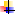 Anne  ve  babalar  çocuklarının
sosyal gelişimi konusunda duyarlı olmalı ve çocuklarını çeşitli sosyal, sportif ve sanatsal etkinliklere yönlendirmelidirler. Sportif etkinliklerde yer alan çocukların fiziksel açıdan kendilerine olan güvenleri gelişirken bu durum sosyal ilişkilerine de olumlu etki eder. (Tiyatro çalışmaları, sportif etkinlikler, sosyal kulüp çalışmaları vb.)


Problemi çözen anne-baba değil, ergen olmalı.
Anne ve babalar çocukları herhangi bir sorunla karşılaştığında problemi çözen taraf değil, çözümü için rehberlik eden taraf olmaya dikkat etmelidir. ‘’Kendini daha iyi hissetmen için ne yapabilirsin?’’ çocuğunuzun düşünebilmesi ve harekete geçebilmesi için çok doğru bir sorudur. Kendi duygularını tanımaya ve etrafındaki insanlarla empati  kurmaya  başladıklarında çocukların sosyal zekaları gelişir ve çocuklar hayatlarındaki problemleri rahatça çözebilmeyi öğrenirler.
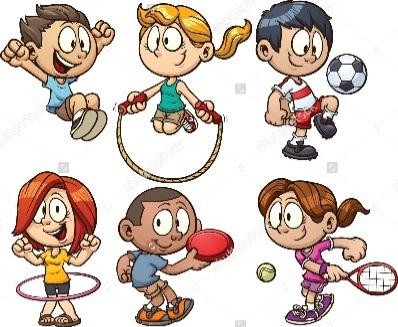 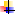